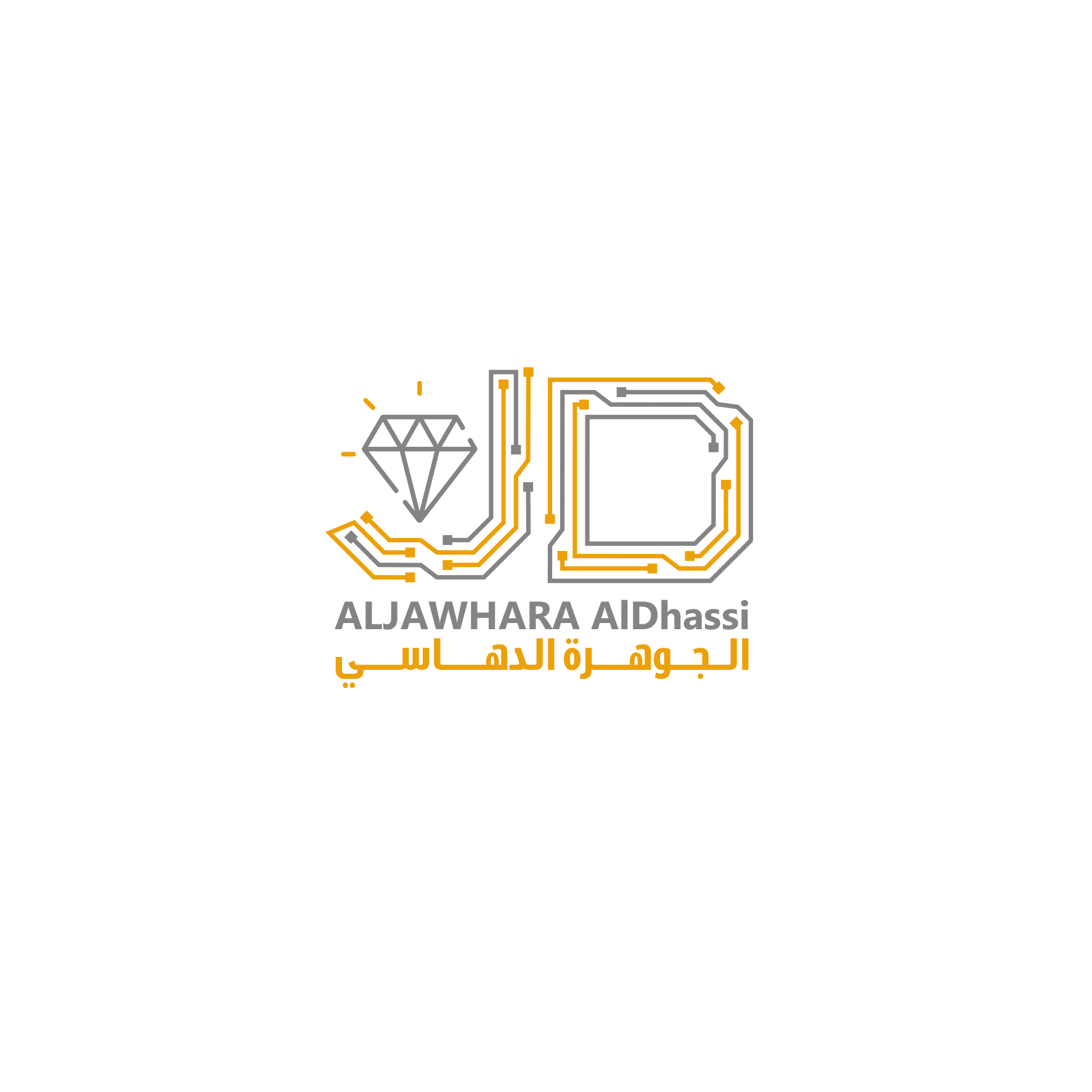 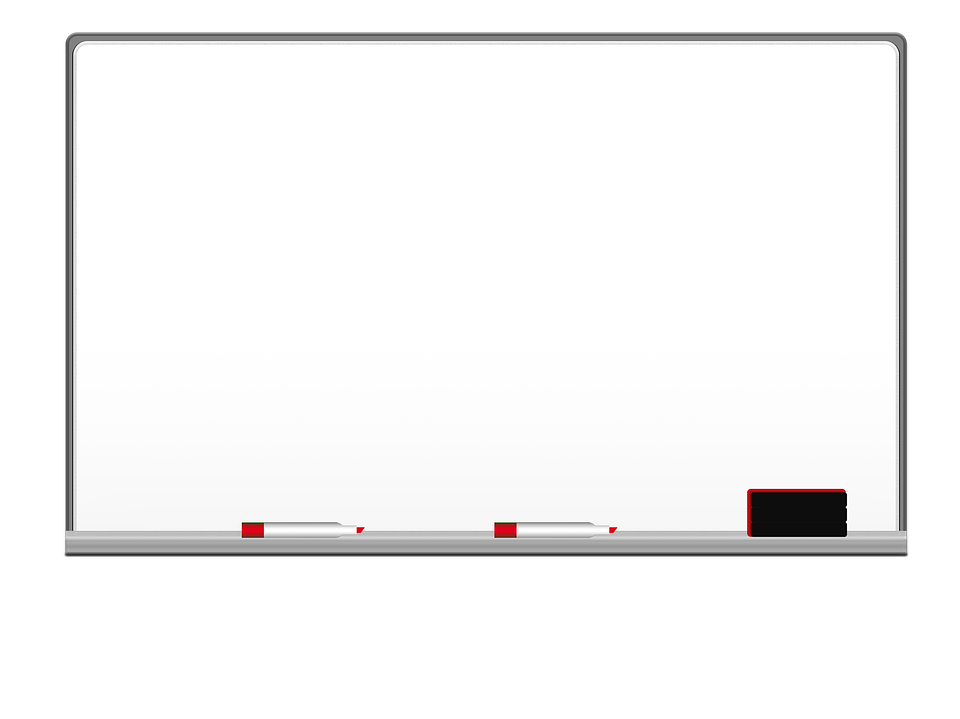 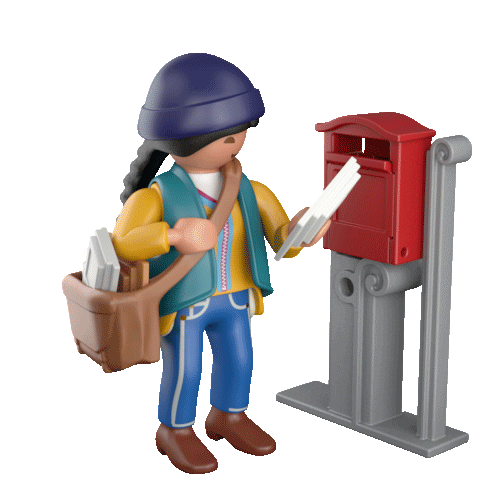 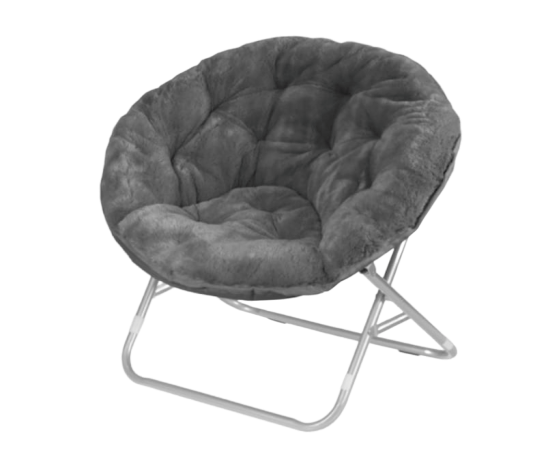 استراتيجية البريد المرسل
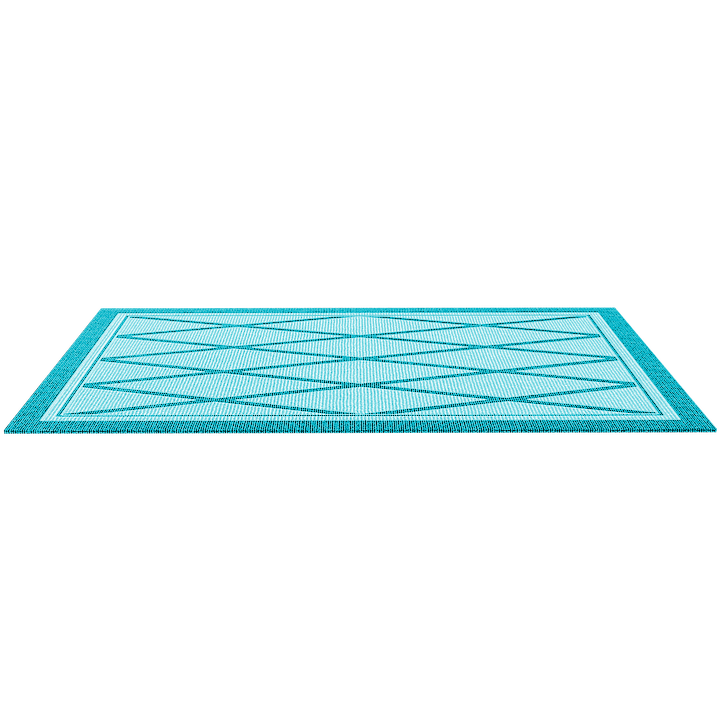 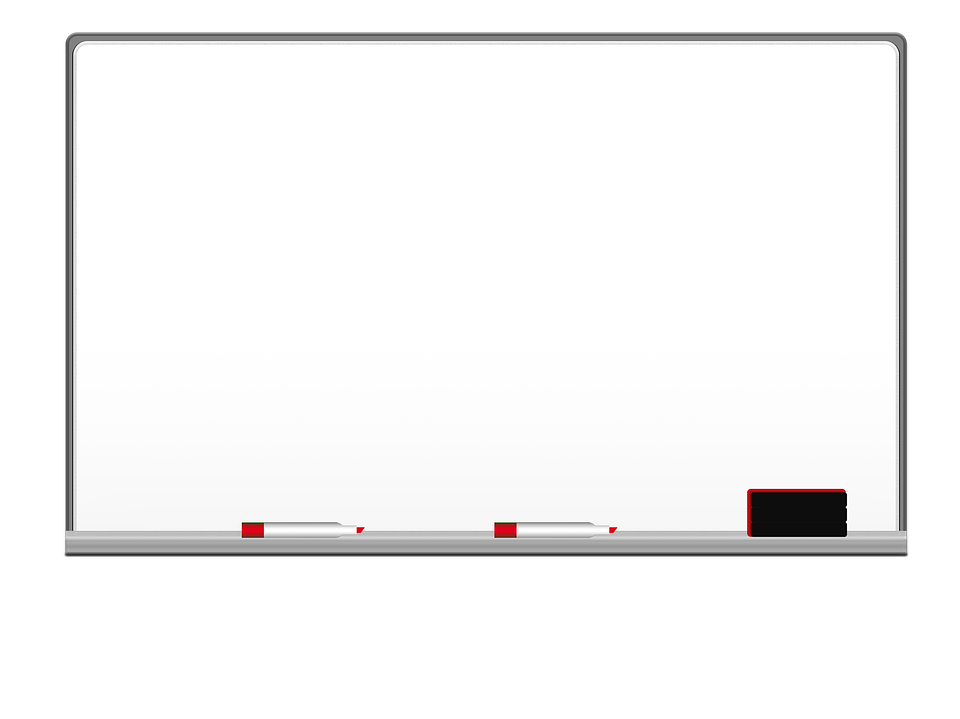 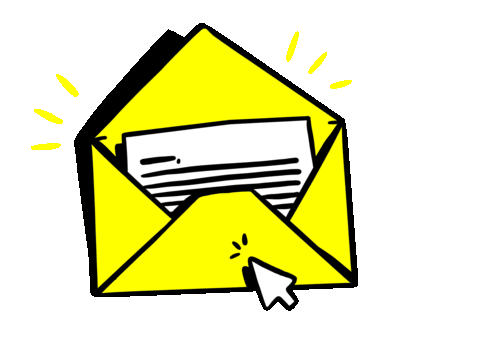 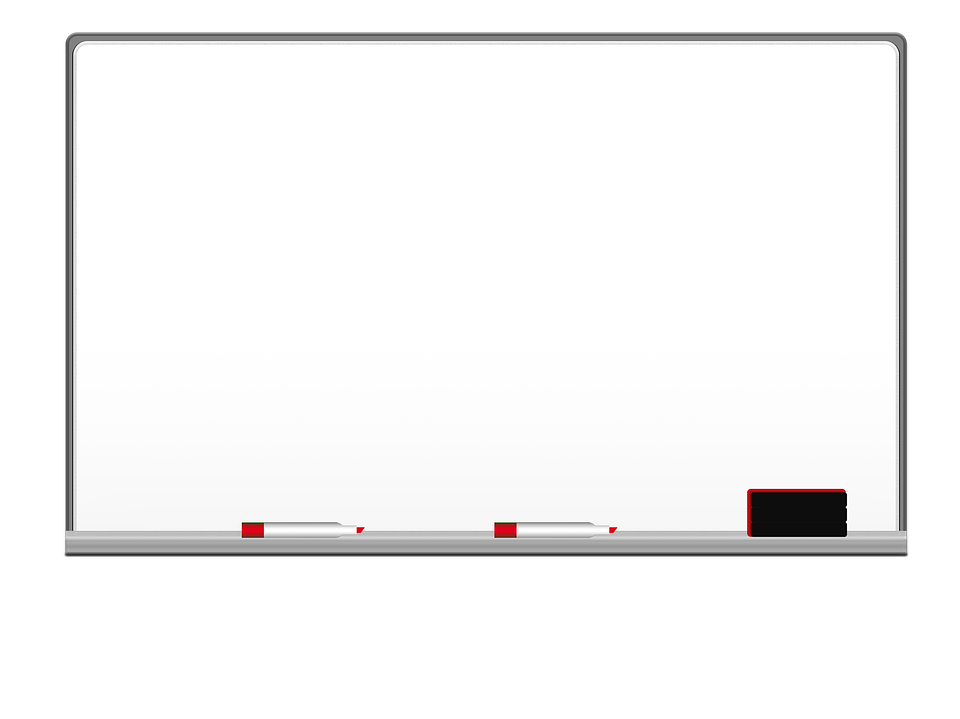 كتابة السؤال
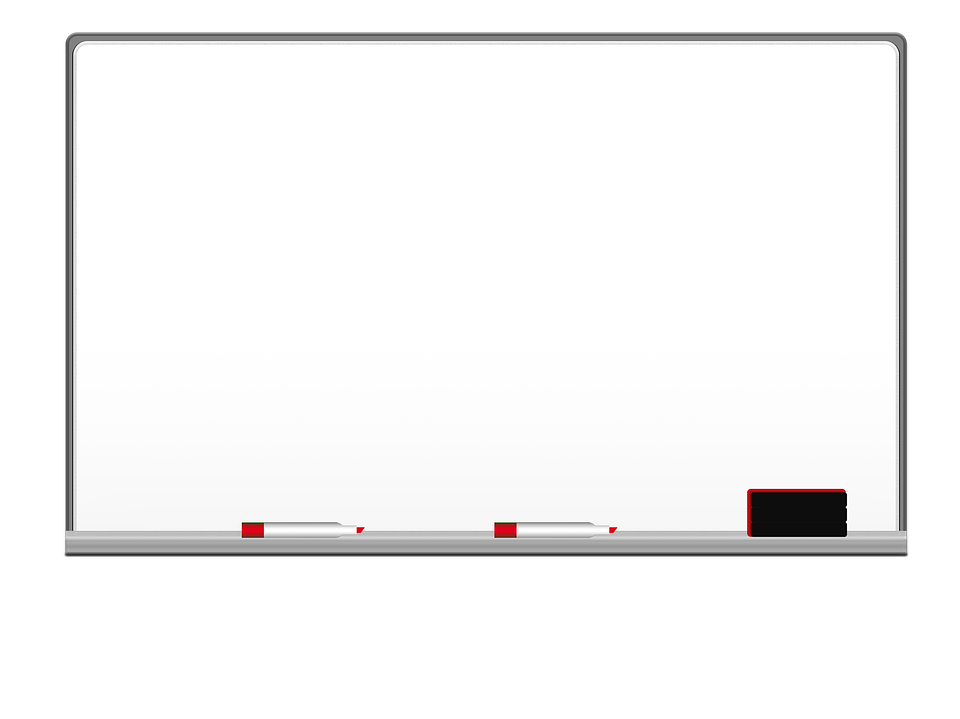 كتابة السؤال
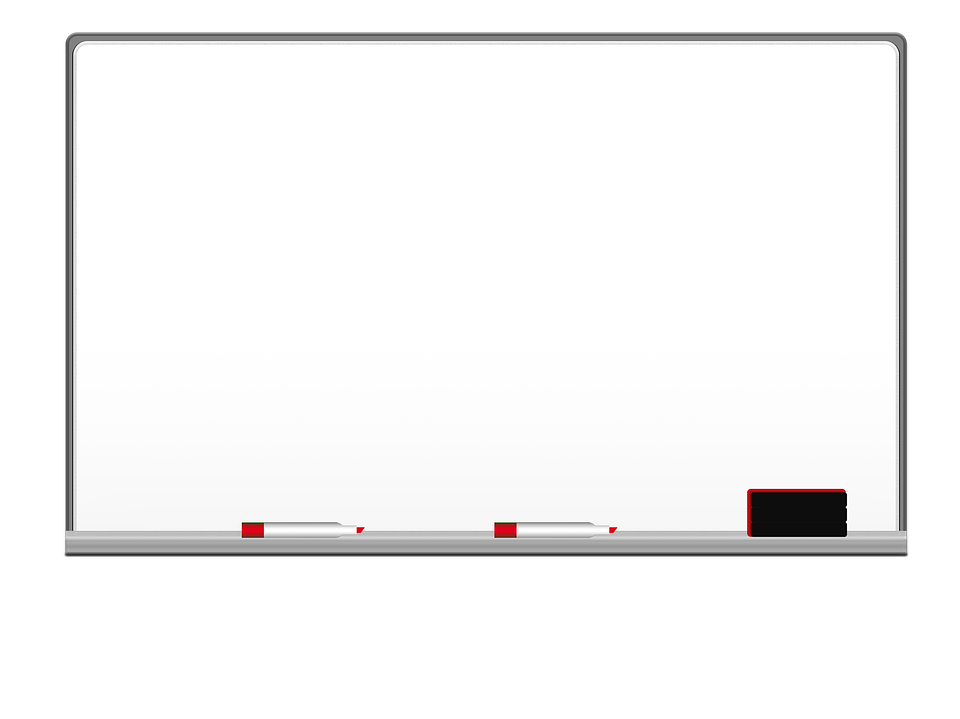 كتابة السؤال